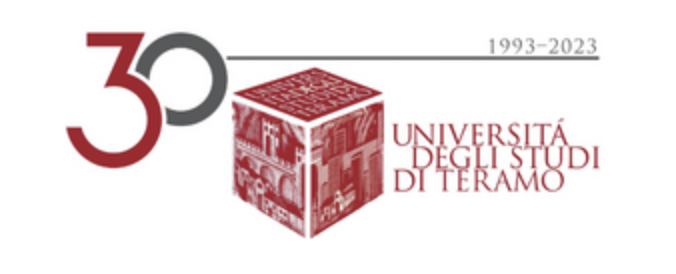 Diritto del Mercato Unico EuropeoProf. Dr. Alessandro Nato
Seminario 1 CDE
L’adesione dell’Ucraina all’Unione europea: il processo di integrazione europea nel contesto bellico
9 maggio 2023
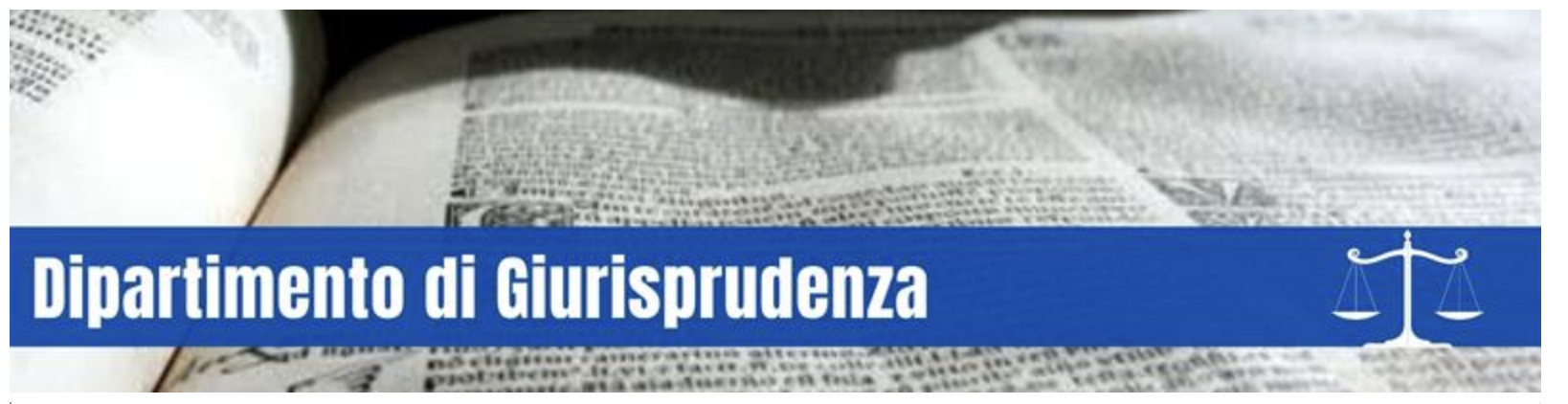 Acquisizione membership UE
Processo di integrazione come progetto in itinere
Possibili nuove adesioni
Guerra in Ucraina, quesiti posti al sistema di adesione UE:
(A) Il processo di accesso dell’Ucraina all’UE seguirà le tappe 	classiche di adesione o ci sarà una procedura “accelerata”?
(B) Quali sono i criteri che l’Ucraina deve rispettare per divenire Stato 	membro UE? 
(C) Cosa richiedono le istituzioni europee all’Ucraina?
(A) Ci sarà una procedura “accelerata” di adesione per l’Ucraina?
Fasi procedura di adesione (art. 49 TUE):
1. Presentazione della candidatura:
Proposta sulla quale il Consiglio chiede alla Commissione di esprimere un parere per poi decidere, previa approvazione del Parlamento europeo, se dichiararne l’ammissibilità. 
2. Pre-adesione (natura consuetudinaria) che anticipa la fase negoziale:
L’utilità di questa fase è quella di offrire agli Stati candidati la possibilità di adeguarsi agli standard UE attraverso degli accordi bilaterali di stabilizzazione e associazione.
3. Fase negoziale di adesione tra gli Stati membri e il Paese candidato:
Il processo di preparazione all’ingresso nell’UE continua durante la fase intergovernativa di negoziato in vista della conclusione dell’accordo di adesione.
(A) Ci sarà una procedura “accelerata” di adesione per l’Ucraina?
A che punto siamo?

La Commissione europea ha esaminato la richiesta e presentato le sue raccomandazioni lo sorso 17 giugno 2022.
Il Consiglio europeo del 24 giugno 2022 accogliendo le raccomandazioni della Commissione ha concesso all’Ucraina lo status di candidato all’accesso all’UE.
Aperta la fase di pre-adesione
(A) Ci sarà una procedura “accelerata” di adesione per l’Ucraina?
La soluzione di una rapida adesione dell’Ucraina all’UE non è né realizzabile né auspicabile per due motivi:
clausola di solidarietà in caso di aggressione armata contenuta nell’art. 42, par. 7, TUE;
necessità di valutare meticolosamente se l’Ucraina possiede – ed è in grado di mantenere e rafforzare nel tempo – le condizioni per diventare un membro dell’UE (criteri di membership UE). 
Evitare di aggravare il rule of law backsliding, ingresso solo con criteri soddisfatti e pace stabile.
(B) Quali sono i criteri che l’Ucraina deve rispettare per divenire Stato membro UE?
Requisiti di accesso:
L’accesso dipende dall’appartenenza all’Europa e il rispetto di una serie di requisiti politici che si ricollegano ai valori su cui l’UE si fonda (art. 49, par. 2, TUE);
C.d. criteri di Copenaghen (art. 49, par. 1, TUE)
La prima: aderire all’acquis comunitarie (condizione giuridica).
La seconda: una economia di mercato funzionante e basata sui principi della libera concorrenza (condizione economica)
(C) Cosa richiedono le istituzioni UE all’Ucraina?
Raccomandazione Commissione europea nella fase di pre-adesione allo Stato ucraino di adottare alcune misure idonee a rafforzare:
l’economia d mercato;
le istituzioni nazionali;
la democrazia; 
la rule of law;
il rispetto dei diritti fondamentali;
la protezione dei diritti delle minoranze.
Conclusioni
Istituzioni europee saranno all’altezza delle sfide poste dal contesto bellico?
Adattamenti e integrazioni alla metodologia classica al fine di tenere conto delle specificità del caso ucraino.
L’adattamento metodologico dovrà tenere conto della capacità dell’Ucraina di mantenere le condizioni di adesione durante il conflitto e rafforzarle nella successiva ricostruzione (R. Petrov, C. Hillion, 2022, 1293).
Solamente attraverso un sostegno sul lungo periodo e una strategia di pre-accesso che tenga conto delle necessità peculiari del caso ucraino, le istituzioni europee potranno ricevere dall’Ucraina il rispetto scrupoloso delle condizioni di adesione, consentire a questo Stato di divenire membro dell’UE e prevenire svolte autoritarie che ledono la rule of law.